Külastajate rahuloluküsitluse kokkuvõte 2018
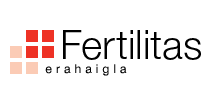 ÜldandmedKokku 583 vastajat.
www.likemed.eu
Soolis-vanuselised karakteristikud
www.likemed.eu
Ligi pooled vastajatest pensionärid. Palju vastajaid väljaspoolt Tallinnat, sealhulgas välismaalt.
www.likemed.eu
Väljaspool Tallinnat oli enamus vastajatest esmakordsel visiidil.
www.likemed.eu
Vastajate profiil külastuse aja ja korduste lõikes: enamus täitis küsimustiku haiglas kohapeal viibides.
www.likemed.eu
Aastate lõikes on tõusnud vastuvõtule registreerimine registratuuri ja kodulehe kaudu. Rahulolu registreerimise korraldusega püsib kõrge.
www.likemed.eu
Infoallikatena, sarnaselt 2016 ja 2017 küsitlustele, jätkuvalt populaarseimad: arstilt või mõnest kliinikust, tuttav soovitas ja Fertilitase koduleht.
www.likemed.eu
Vastajate profiil teenusekasutuse lõikes
www.likemed.eu
Patsientide hinnang ravitulemuslikkusele on hea
www.likemed.eu
Arsti tööd või tegevust hinnatakse kõrgelt ning tunnetatakse sõbralikku suhtumist.
www.likemed.eu
Enamus peab raviteenuse osutamist privaatseks ning rahulolu külastusega tervikuna püsib kõrgena.
www.likemed.eu
Teenuse hinna ja kvaliteedi suhtega ollakse rahul, kuigi 12% ei oska sellele hinnagut anda. Enamus vastajatest tuleks või pigem tuleks Fertilitasse taaskord.
www.likemed.eu
Rahulolu hinna-kvaliteedi suhtega
www.likemed.eu
Ka väljaspool Tallinnat tuleksid vastajad vajaduse korral Fertilitasse tagasi.
www.likemed.eu
Muutused aastate lõikes (1)
www.likemed.eu
Muutused aastate lõikes (2)
www.likemed.eu
Kiitus ja tänuavaldus
Dr Merile Ploom on lihtsalt võrratu arst!
Dr Solovjov on imetore arst, äärmiselt osavõtlik, kaastundlik, julgustav ja professionaalne! Tuhat tänu talle! Kindlasti soovitan teda oma lauljatest kolleegidele, kui tarvis! Registratuuris oldi ka väga meeldivad. Olen väga rahul oma esimese eraravi kogemusega!
Dr. Eve Mand on suurepärane arst!!
Dr. Kalling on suurepärane arst: tark, asjalik ja meeldiv. Tore, et ta töötab Eestis.  Kindlasti kasutame ka edaspidi Fertilitase arstide abi ja soovitame  ka tuttavatele.
Erakordselt meeldiv personal.
Eriti tänan massööri ja elektriravi tegijaid.
Füsioteraapiat võiks üle päeva saada. Hooliv suhtumine. Tänan.
Oli meeldiv taastusravi.Tänu kõigile med. töötajatele. 
Hea ja hästivalmistatud toit. Tähelepanelik suhtumine. Tänan.
Kliinikus on väga lahke , tähelepanelik , professionaalne. personal. suur tänu
Meeldis teenindus ja lahke ja sõbralik teenindus.
Osakonna töö on väga hästi korraldatud. Ja töötab tore ja sõbralik personal. Tundsin ennast siin väga hästi ja toit oli maitsev.
Endise elanikuna on Fertilitas mu kodu haiglaks jäänud vabal ajal tulen ikka tagasi. 
Tänan kõiki ja väga meeldiv oli siin viibida.
Tänan väga ja jõudu edaspidiseks kollektiiivile.
www.likemed.eu